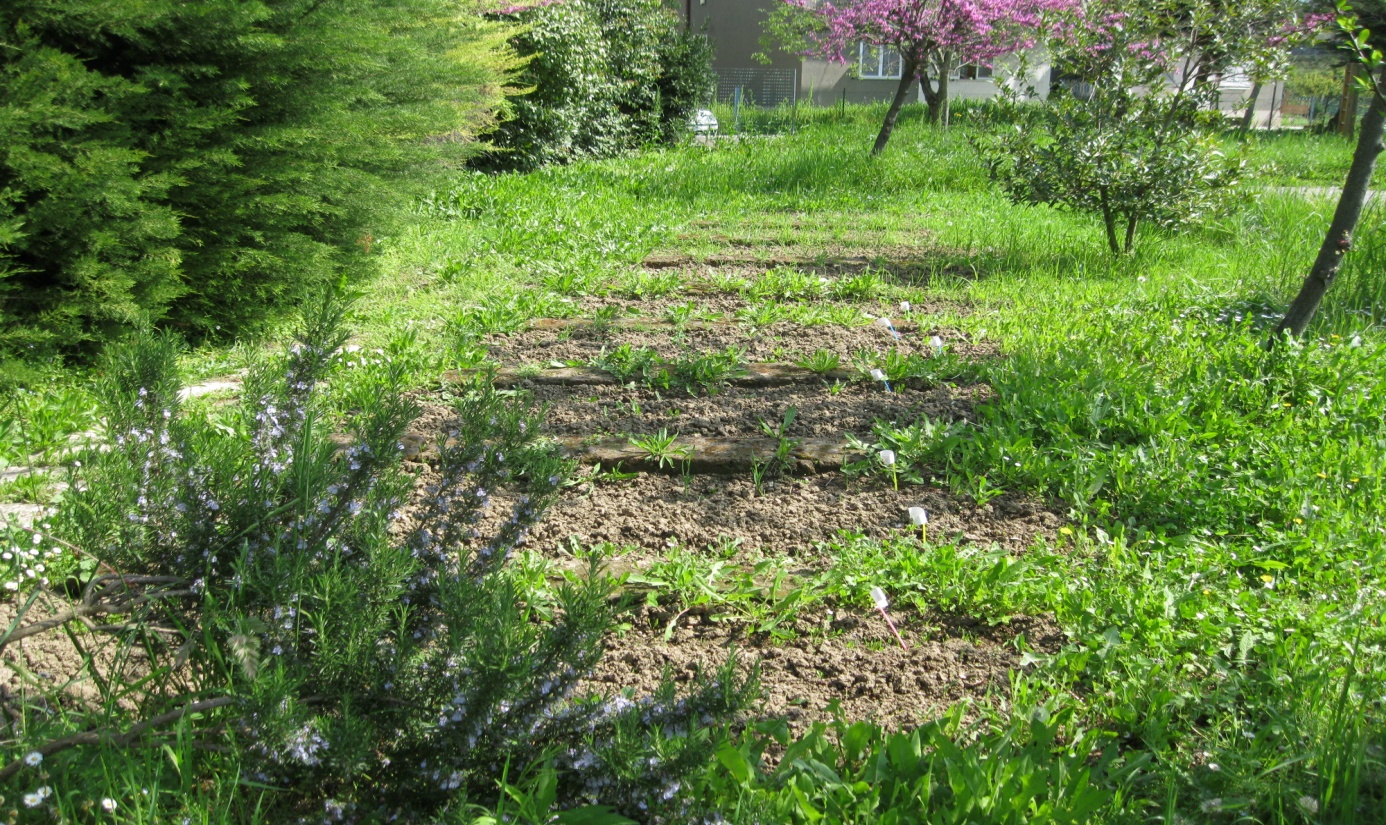 « IL NOSTRO ORTO »
Progetto ambiente 2014 
bambini 4 anni
Scuola dell’infanzia Aquilone
Siamo pronti per  seminare!!!
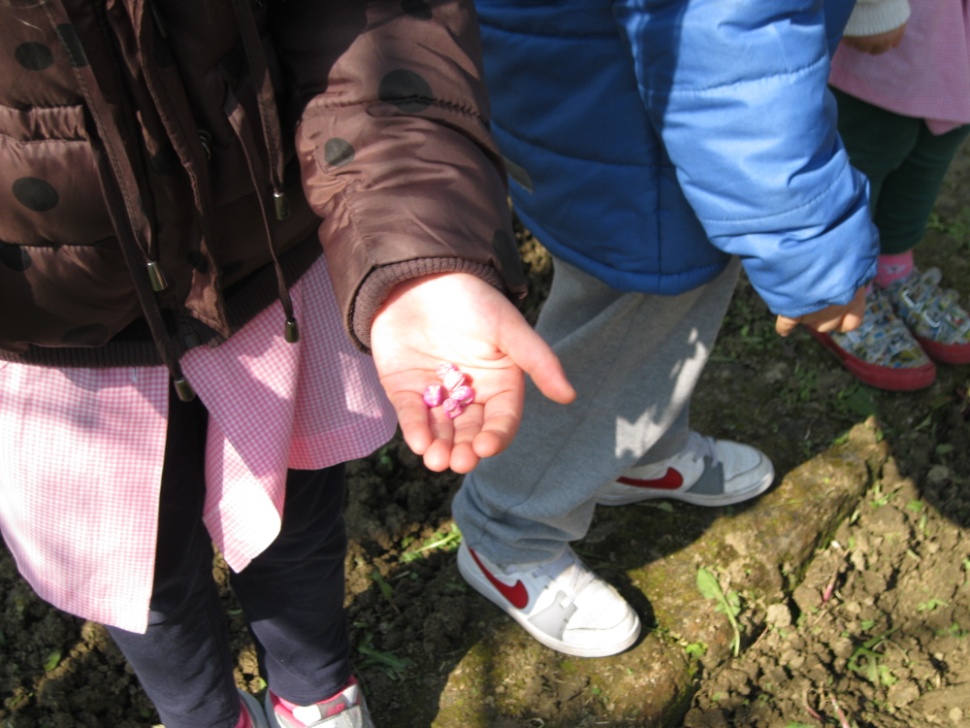 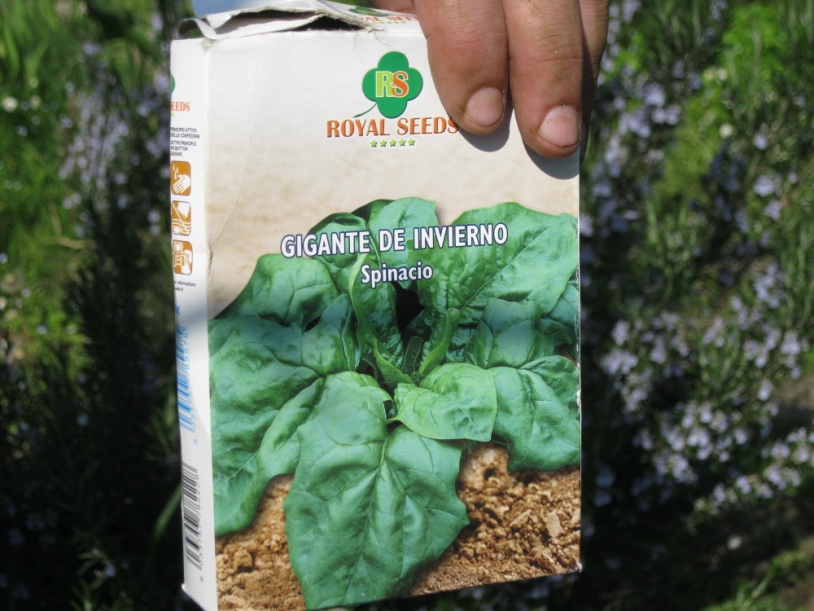 Finalmente sono spuntate le prime piantine seminate in sezione!!
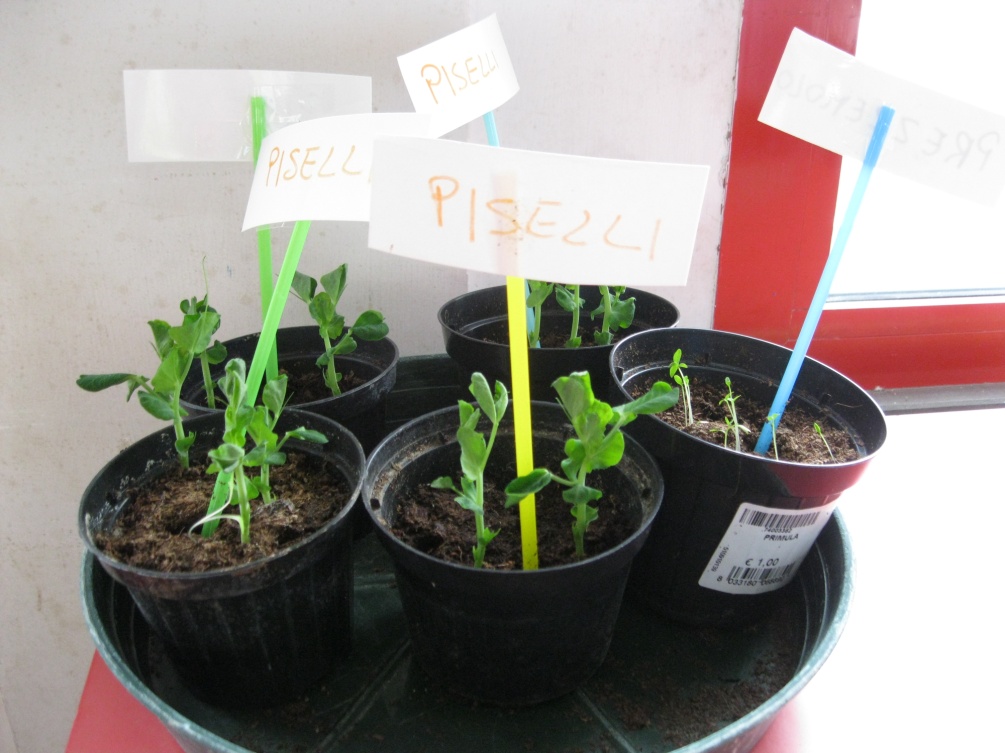 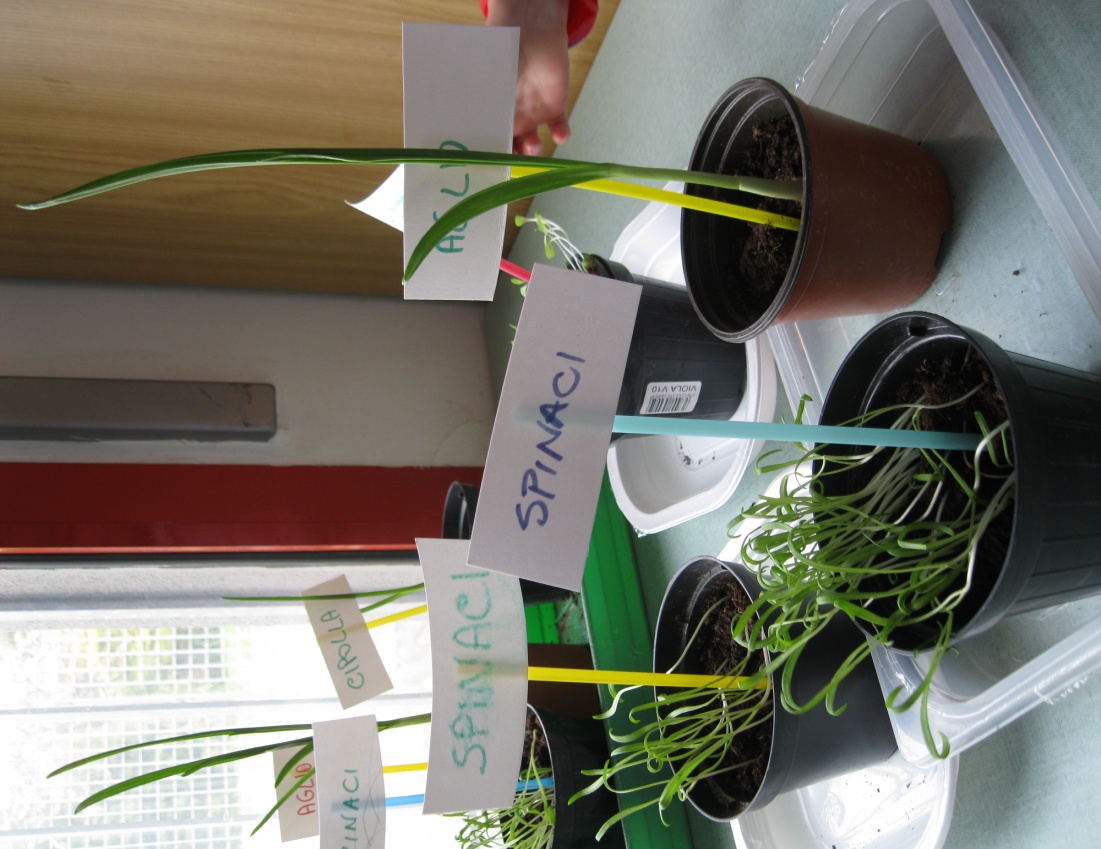 Attivita’ di rielaborazione in sezione:costruiamo un libro!
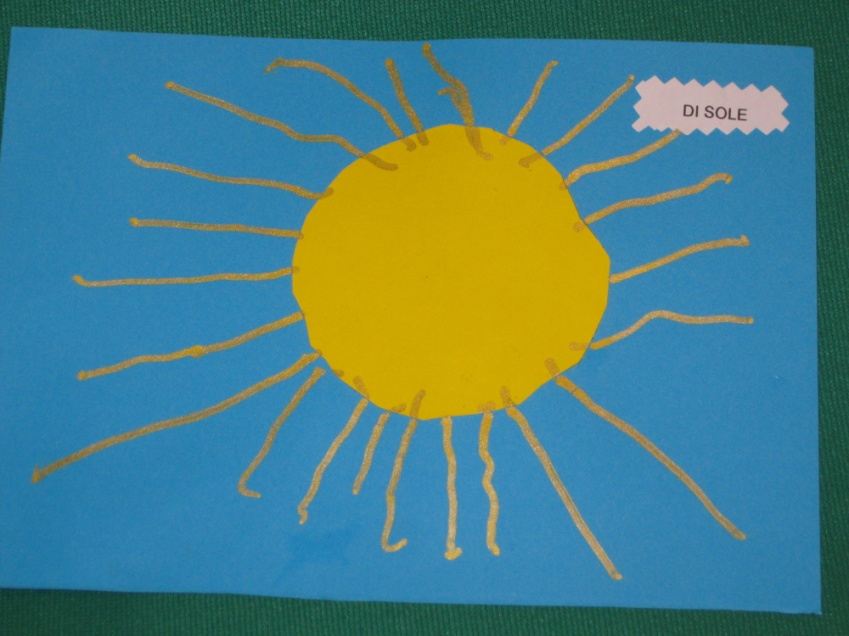 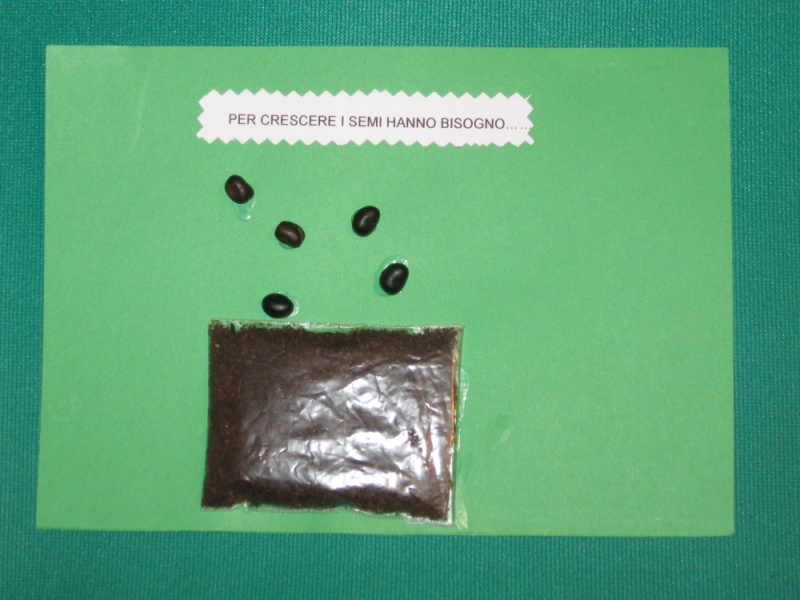 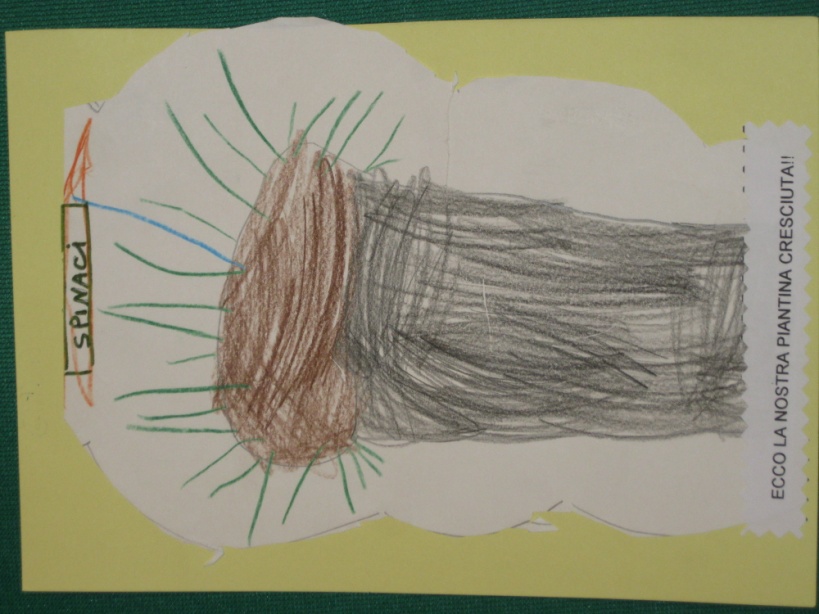 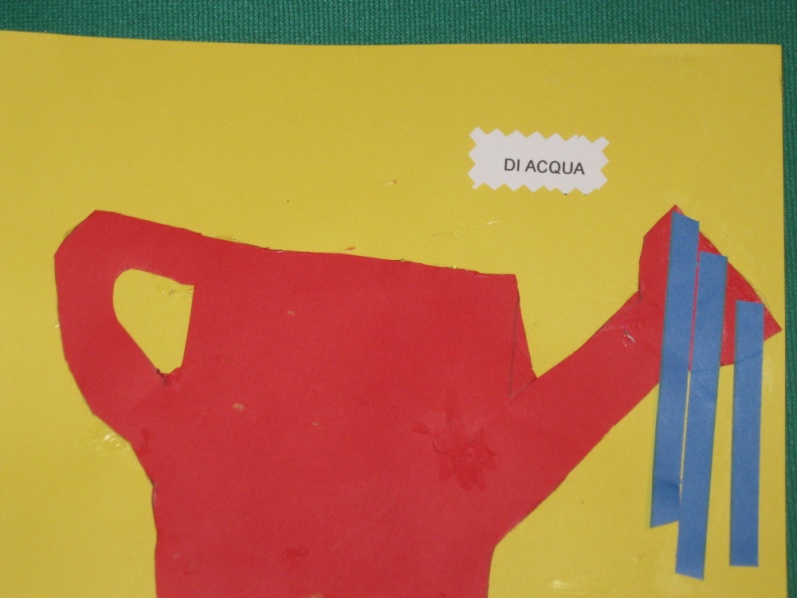 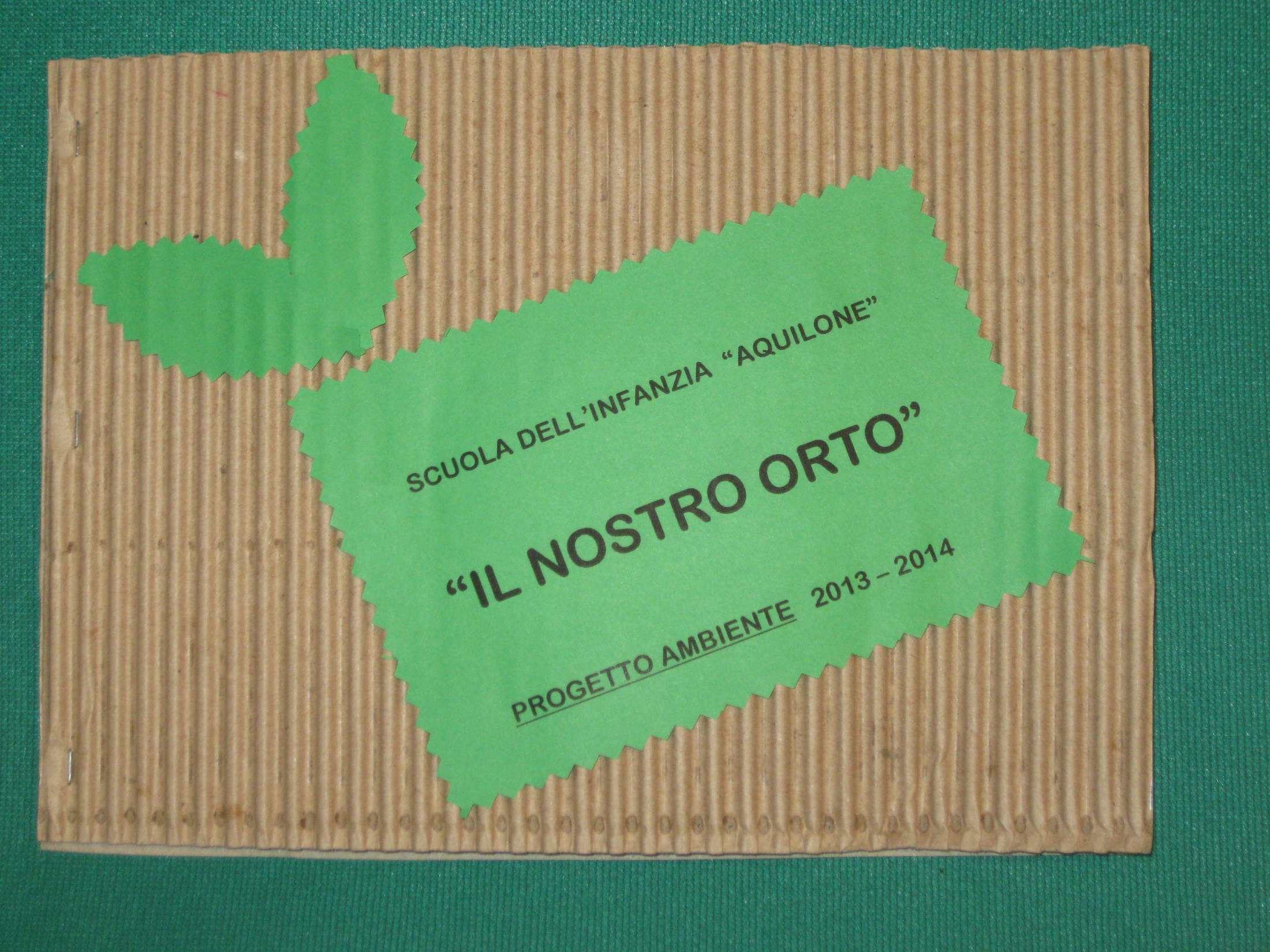